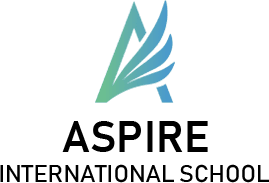 قسم المواد العربية
الصف الثانى الإعدادى
الدرس الثانى
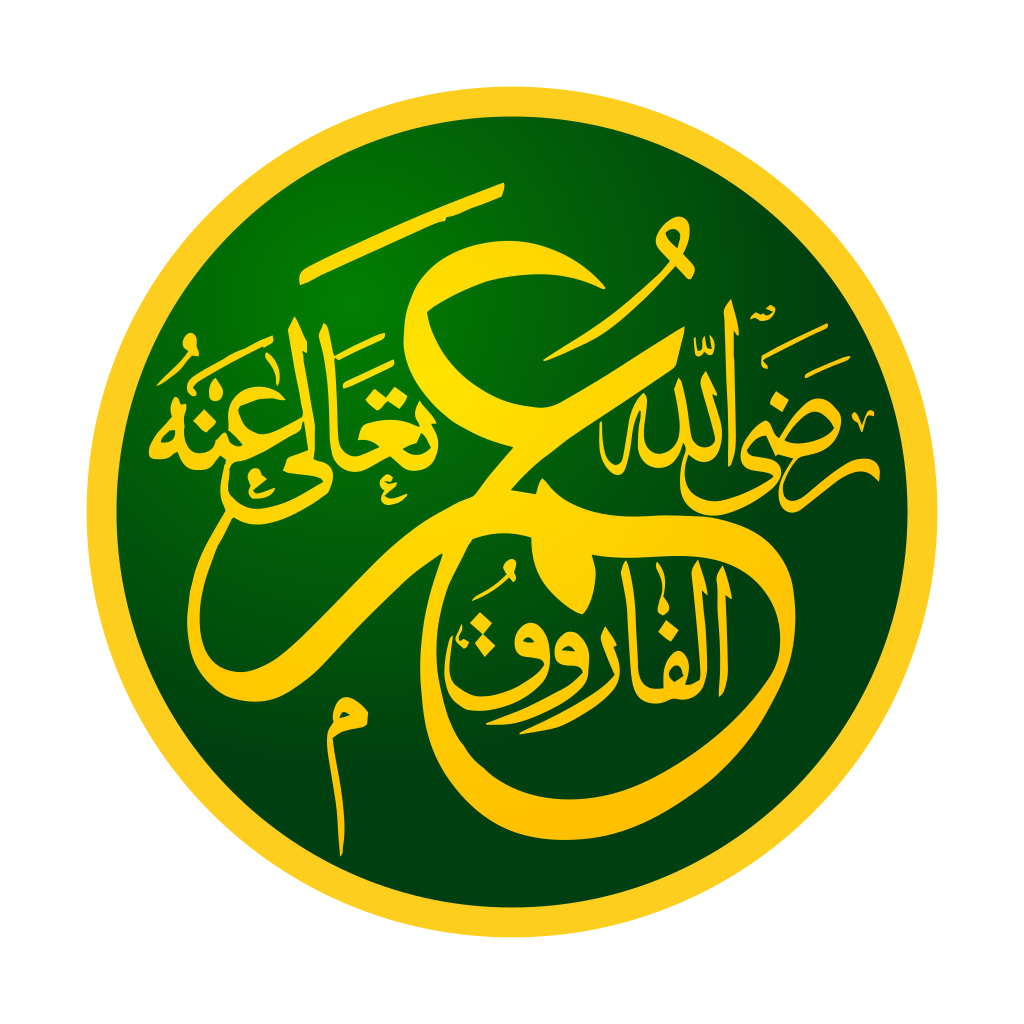 أهداف الدرس
يستنتج صفات عمر بن الخطاب رضى الله عنه .
يتعرف أعمال عمر بن الخطاب رضى الله عنه .
يحدد على الخريطة الفتوحات فى عهد عمر بن الخطاب رضى الله عنه .
يقدر أهمية التعايش مع الأخرين .
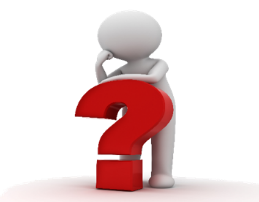 1- حياته :
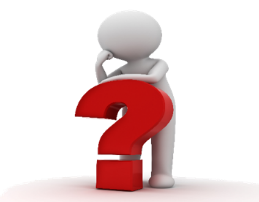 ب: حياته قبل الإسلام :
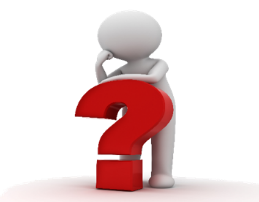 ج: حياته بعد الإسلام :
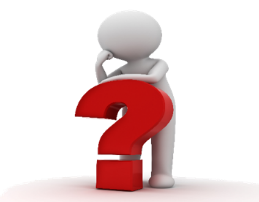 2- خلافته 13 : 23 ه:
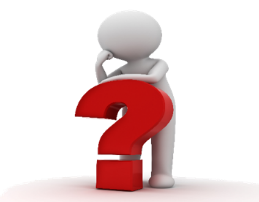 3- أهم أعماله رضى الله عنه :
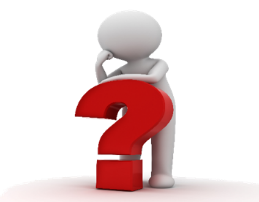 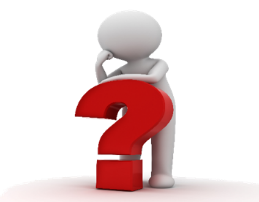 ب: وضع التقويم الميلادى :
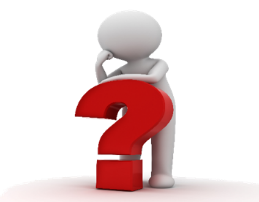 ج: إنشاء المدن :
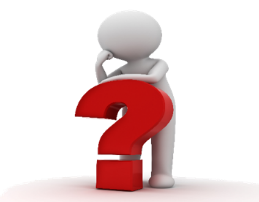 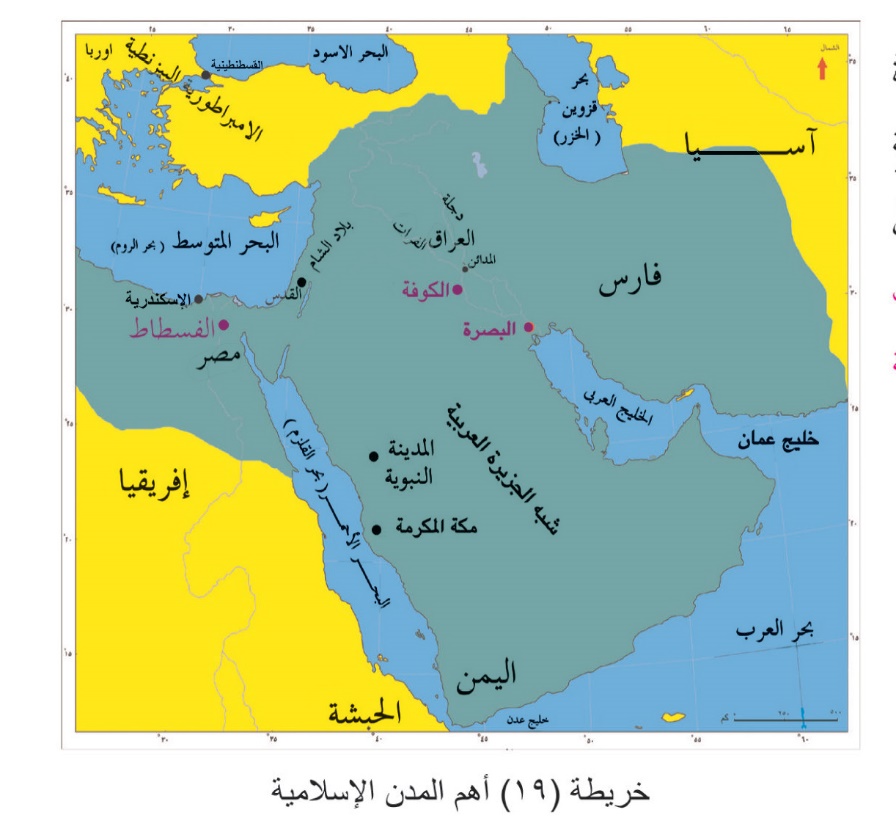 د: الفتوحات الإسلامية :
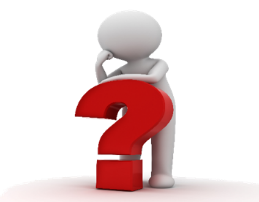 فتح بلاد الشام :
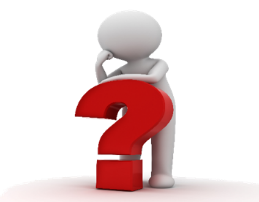 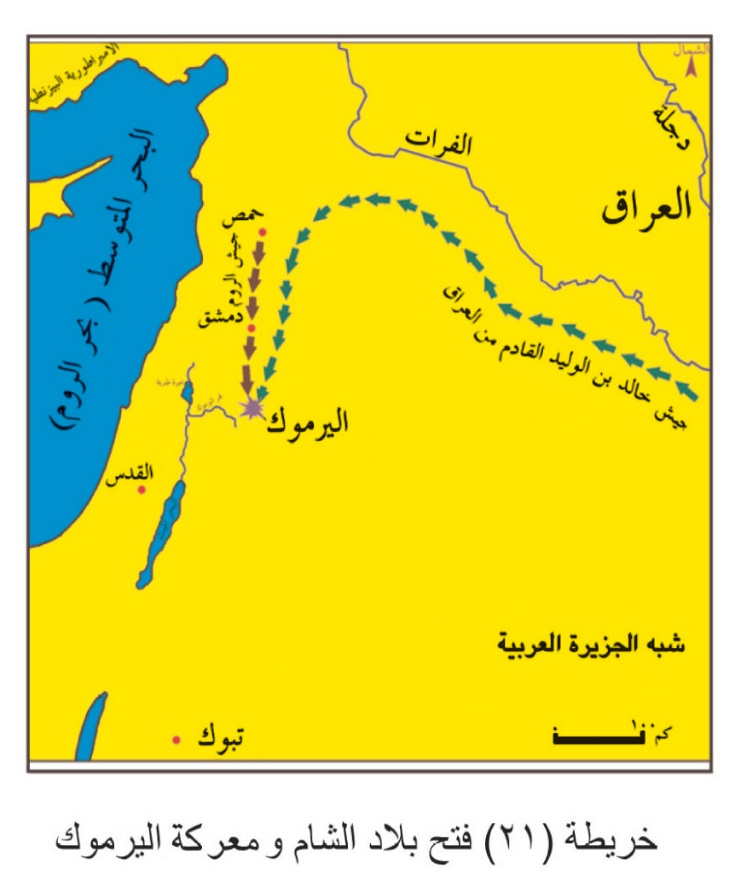 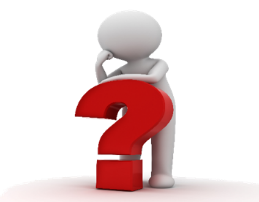 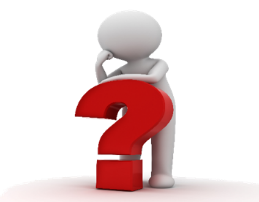 2- فتح بيت المقدس :
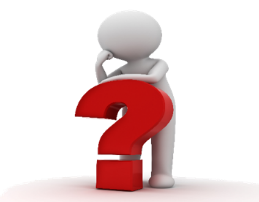 3- فتح العراق وبلاد فارس ( إيران حاليا ) :
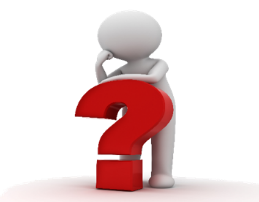 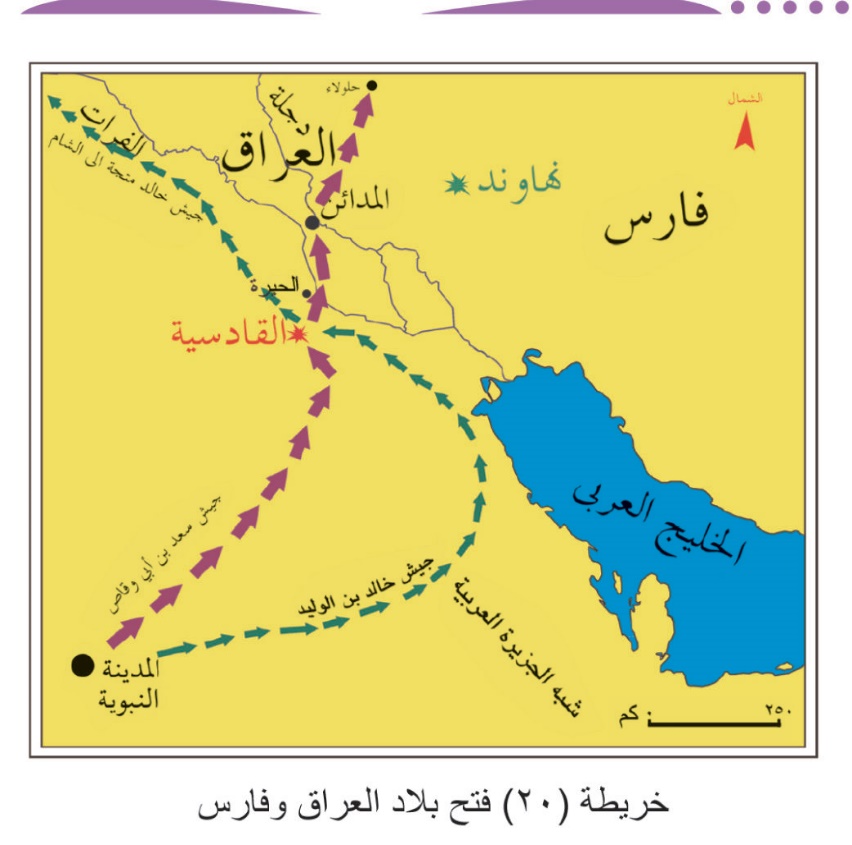 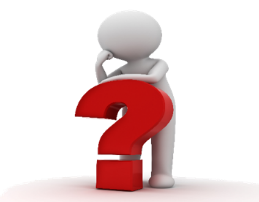 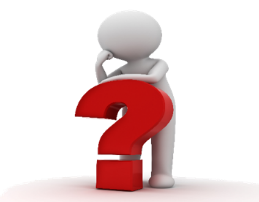 4- معركة نهاوند ( فتح الفتوح ) :
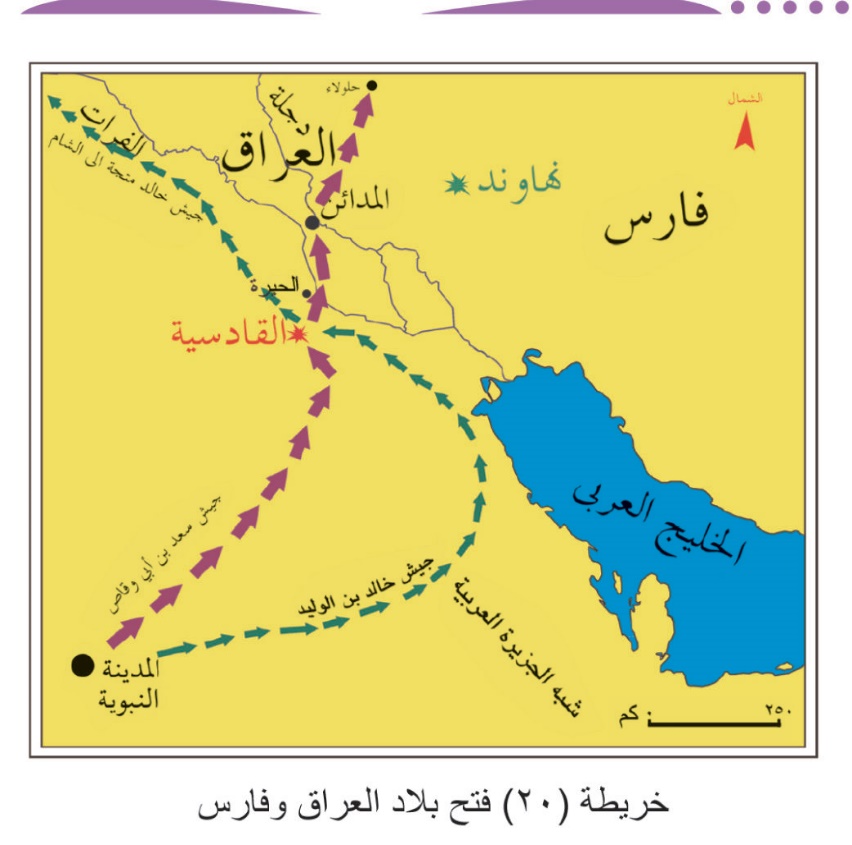 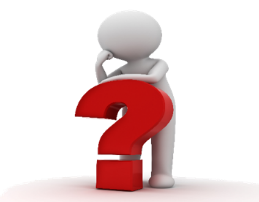 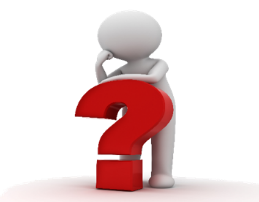 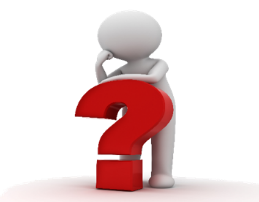 فتح مصر 21ه / 641م :
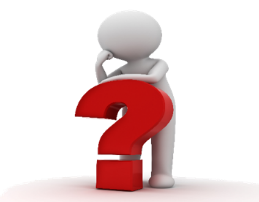 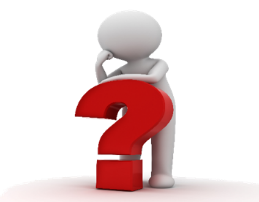 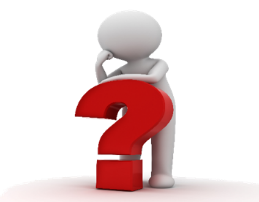 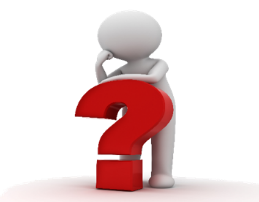 مراحل فتح مصر :
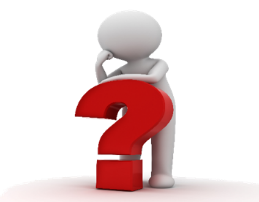 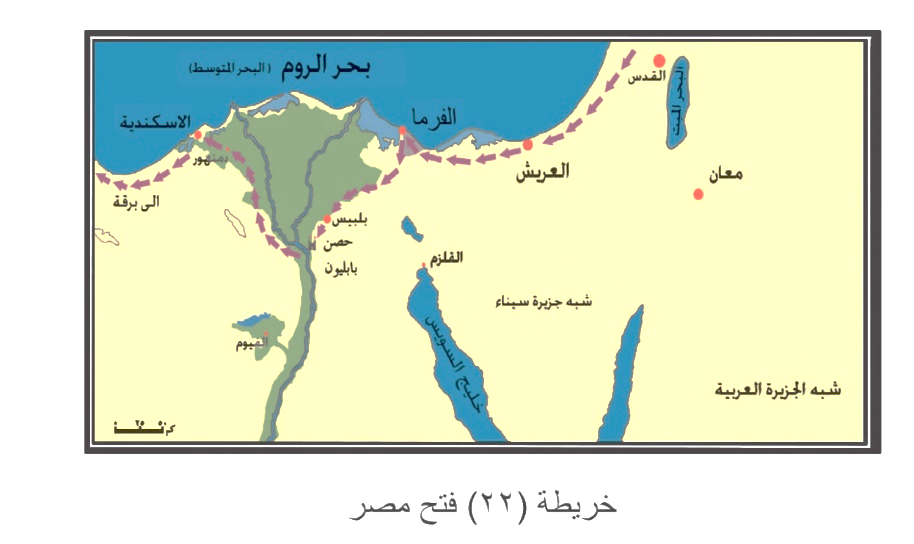 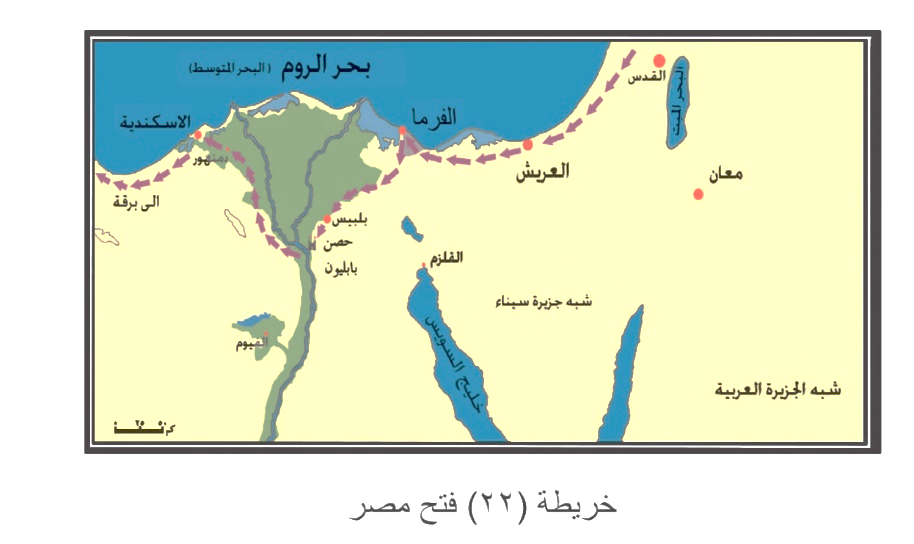 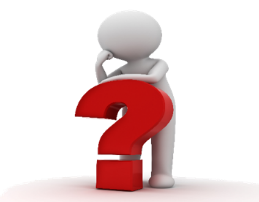 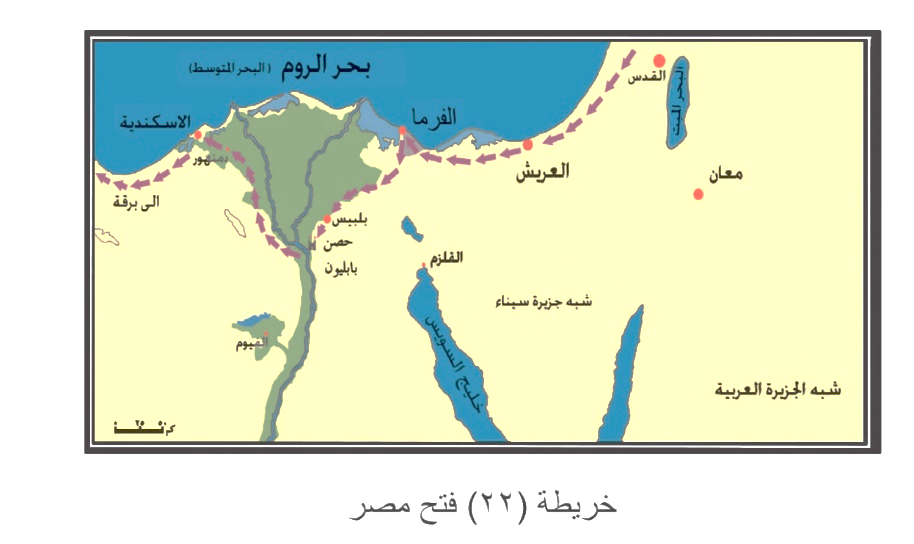 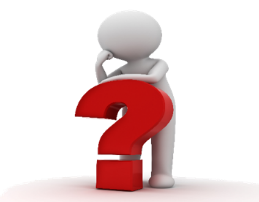 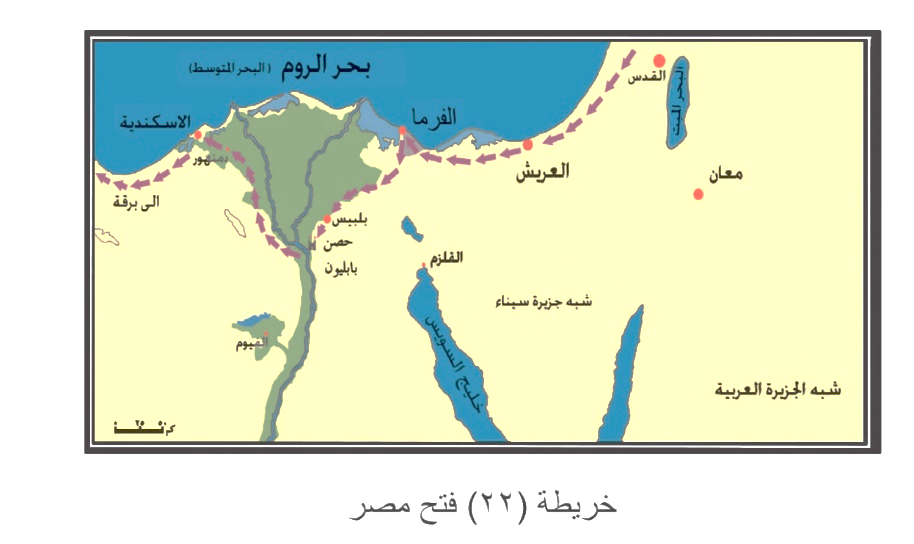 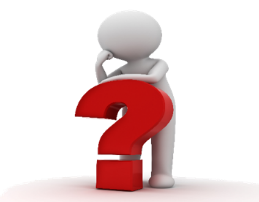 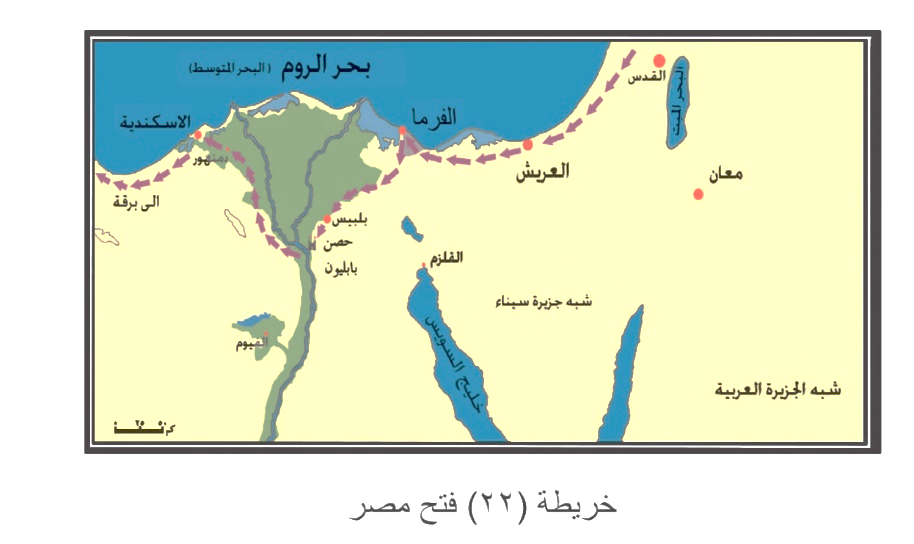 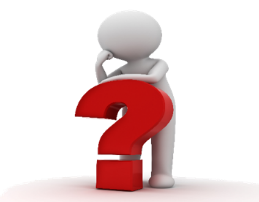 نتائج فتح الإسكندرية :
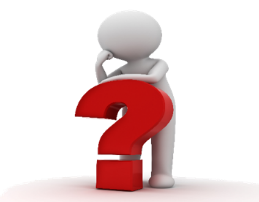 تسامح عمرو بن العاص مع اهل مصر :
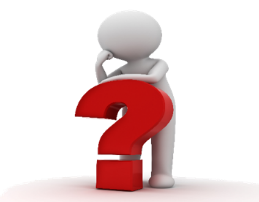 استشهاده عام 23 ه :
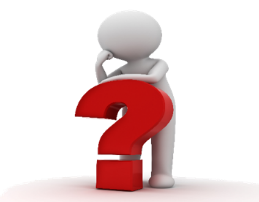